Методические разработки по теме классного часа .
Магниты для человека
Автор работы: Соколова Татьяна Николаевна, 
МАО У 
 города Ульяновска
«Физико-математический лицей № 38»
Магниты
Магниты – это тела, обладающие способностью притягивать железные и стальные предметы и отталкивать некоторые другие благодаря действию своего магнитного поля
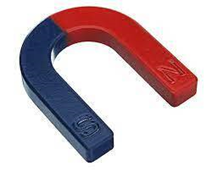 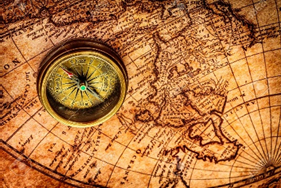 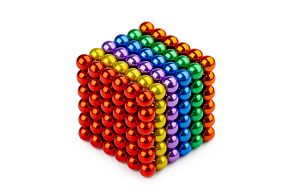 Цель и задачи проекта
Цель проекта: изучить свойства магнитов и показать возможности использования магнетизма в быту человека. 
Задачи: 
1.	Изучить литературу о магнитах и магнетизме различных предметов.
2.	Собрать магнитные игрушки и макеты.
3.	Исследовать электромагнитное поле предметов.
4.      Изготовить машину с электромагнитным подъёмником.
5.	Представить мои игрушки и макеты одноклассникам в интерактивной форме и рассказать ребятам об магнитах и магнетизме и их использовании в быту человека.
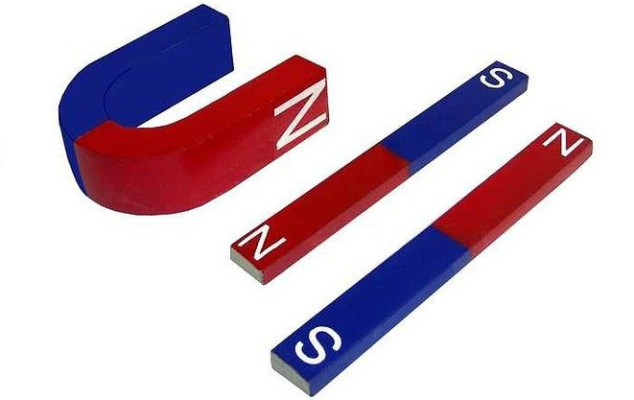 Магнит
Магнит — это предмет, который имеет свое магнитное поле. У магнита есть два полюса, северный и южный.
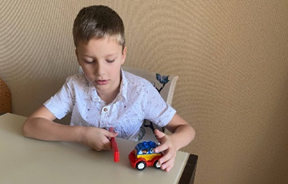 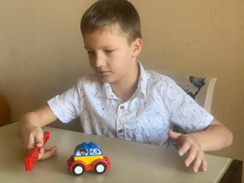 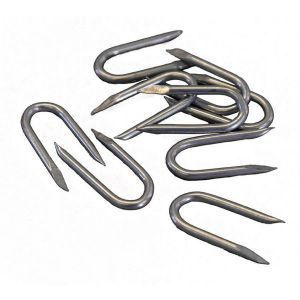 Виды магнитов.
Временные магниты – это магниты, которые действуют как постоянные магниты только тогда, когда находятся в сильном магнитном поле, и теряют свой магнетизм, когда магнитное поле исчезает
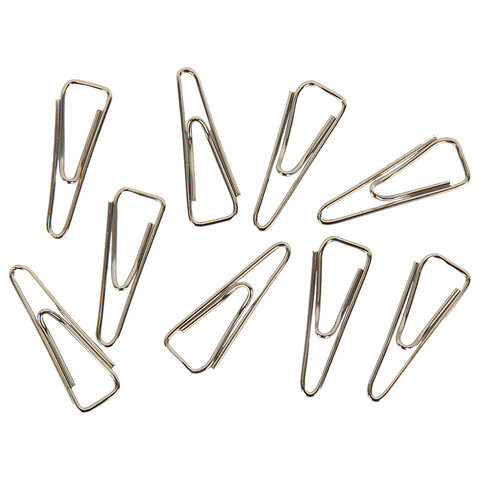 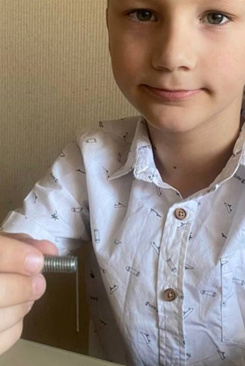 Виды магнитов
Постоянные магниты – наиболее привычный нам вид магнитов. Они постоянные в том смысле, что, будучи однажды намагничены, эти магниты сохраняют некоторый уровень остаточной намагниченности.
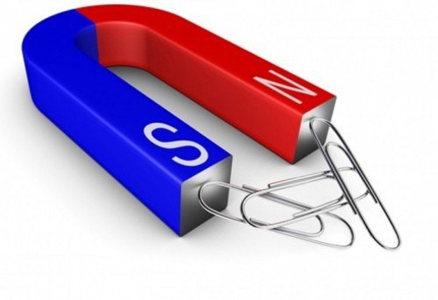 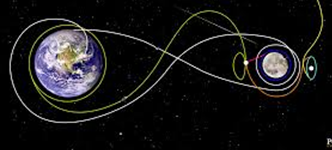 Использование магнитных полей
Использование магнитных полей находит широкое применение в различных областях: геологи изучают свойства земного магнетизма при исследовании аномальных зон, в поисках ресурсов.  Магнитотерапия используется в современной медицине.
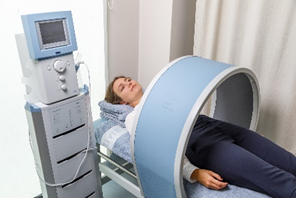 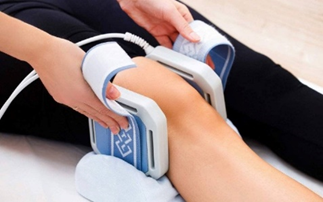 Опыт датчанина Х.К. Эрстеда наглядно продемонстрировал в 1820 году появление магнитного поля, сопутствующего электрическому току
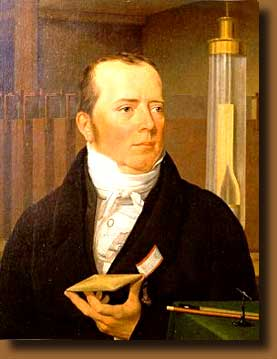 Электромагнит
Электромагнит — это устройство которое создает магнитное поле если через него проходит ток.
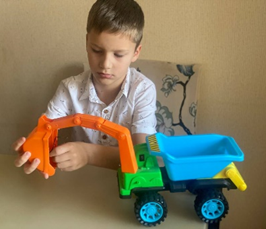 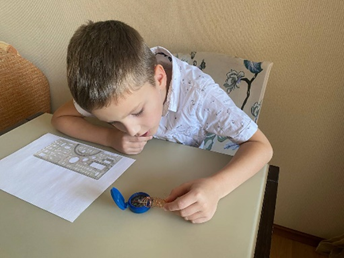 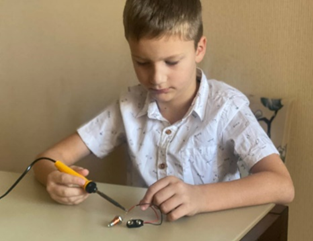 Магнетизм
Магнетизм используется и в мелких деталях, например, самозакручивающийся болт.  
В шляпке болта вставляется мини батарейка, которая создает электромагнитное поле и закручивает болт, без усилий и дополнительных инструментов.
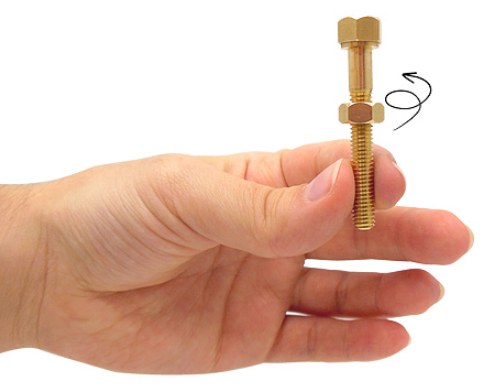 Вопросы по теме :
Что такое магниты ?
Какие бывают магниты ?
Где используются магниты ?
Какие свойства есть у магнитов ?
Какие магниты временные ?
Какие магниты постоянные ?
Где можно увидеть магнитное поле ?
Ученый который занимался магнитами?